Splendidissima colonia Aquileia
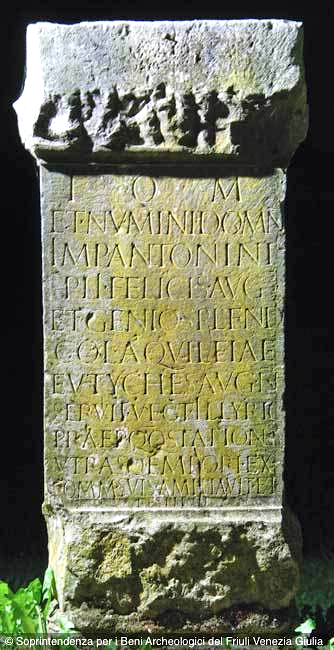 I(ovi) O(ptimo) M(aximo)
et numini dom(ini) n(ostri)
Imp(eratoris) Antonini
Pii Felicis Aug(usti)
et genio splend(idissimae)
col(oniae) Aquileiae
Eutyches Aug(usti) n(ostri)
ser(vus) vil(icus) vect(igalis) Illyric(i)
praep(ositus) q(uin)q(uagesimae) stationes
utrasq(ue) empori ex
comm(odis) suis ampliavit et
restituit
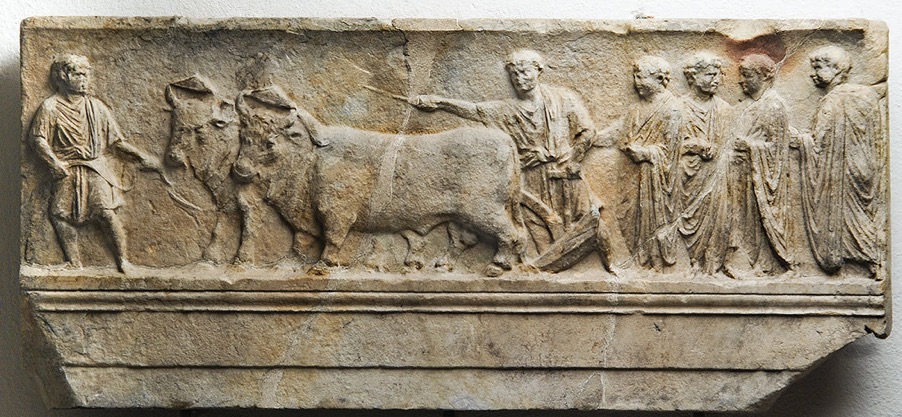 Centri amministrativi e tribù
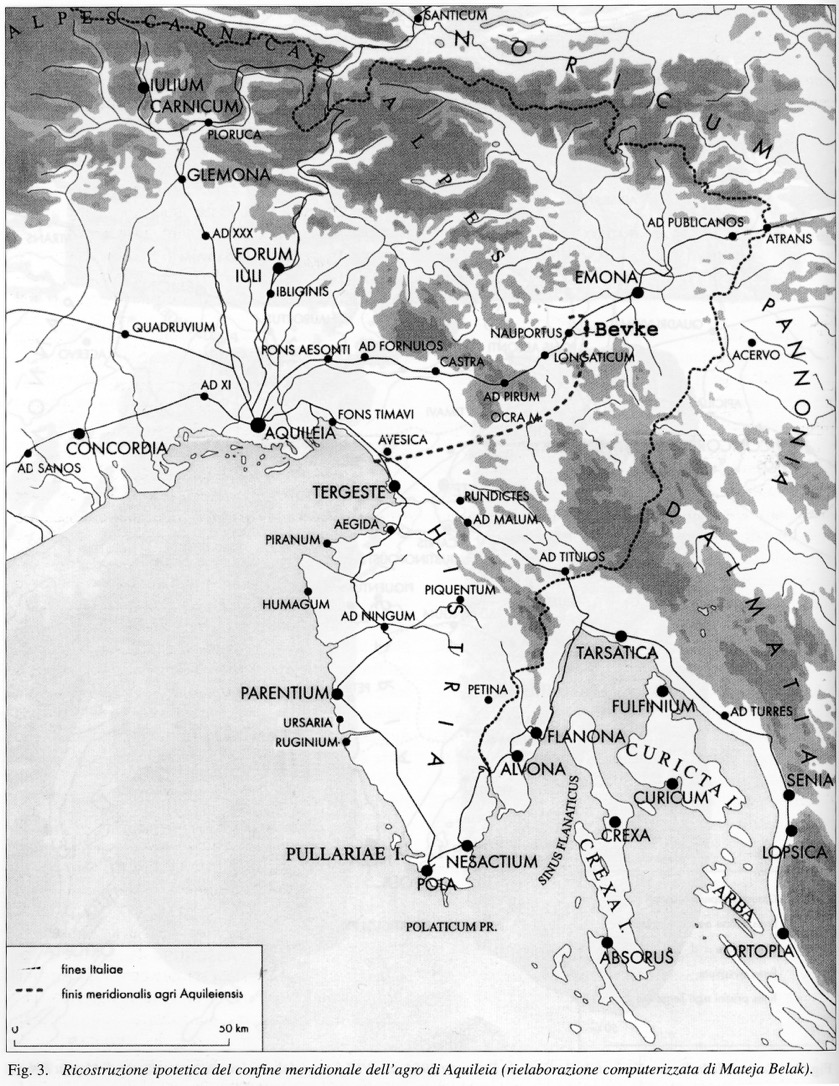 Aquileia
Colonia latina (181)
Municipium c.R. (89) 
Colonia c.R. (Augusto?)

Tergeste
Colonia (Cesare)

Forum Iulii
Municipium (Cesare)

Iulium Carnicum
Colonia (Augusto?)

Pola
Colonia (46 a.C. ?)

Parentium
Colonia (Augusto / Caligola?)

Emona
Colonia (Augusto)
Claudia
Claudia
Scaptia
Velina
Claudia
Pupinia
Scaptia
Velina
Il confine nord-orientaledell’Italia romana
e la colonia Iulia Emona
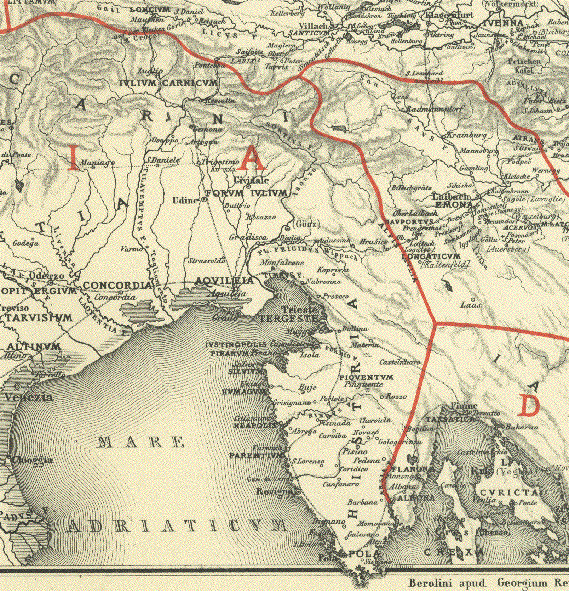 N O R I C U M
T  A  L  I
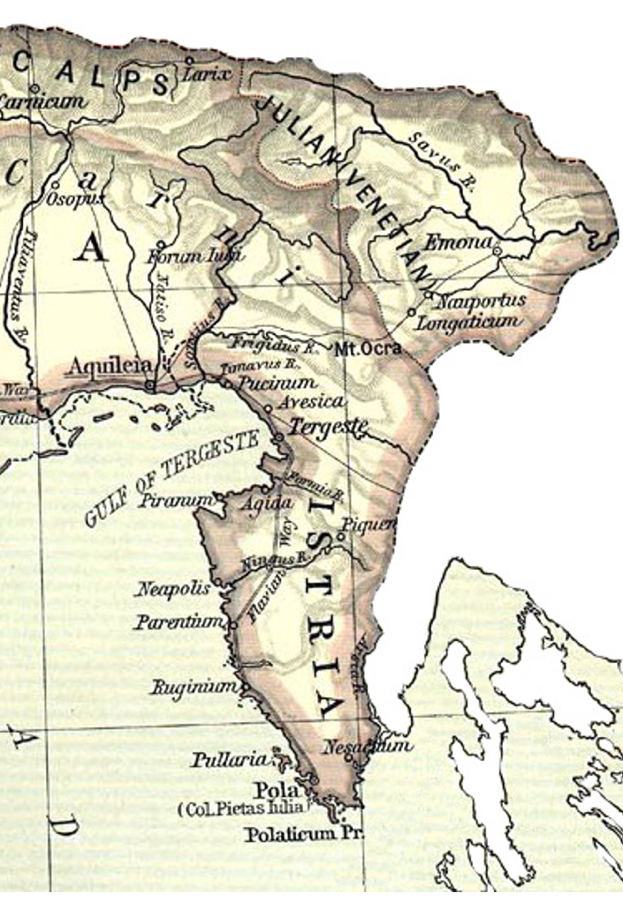 P A N N O N I A
Atrans
Illirico
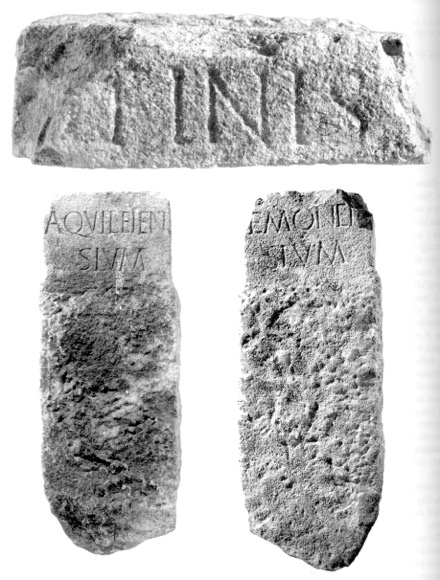 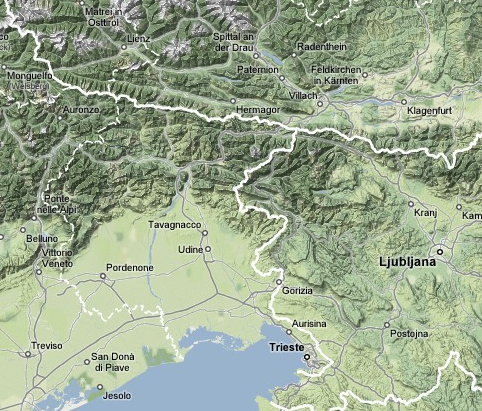 Confini tra colonie e municipi
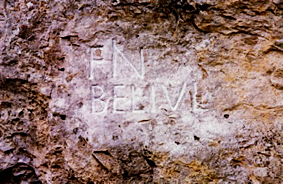 F N
BEL‣IVL
FINIS

AQVILEIEN    EMONEN
SIVM	          SIVM
M.te Civetta
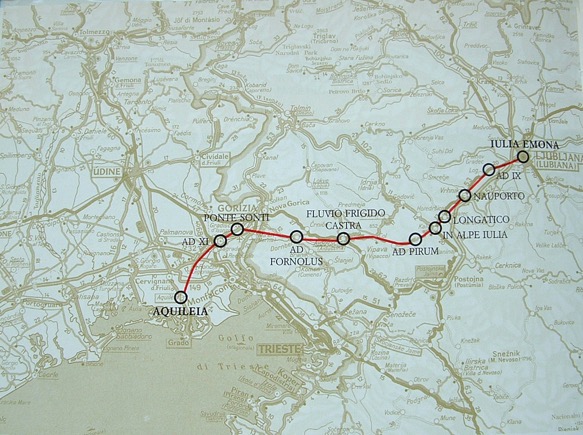 Nauportus
Bevke
*
Regio Decima
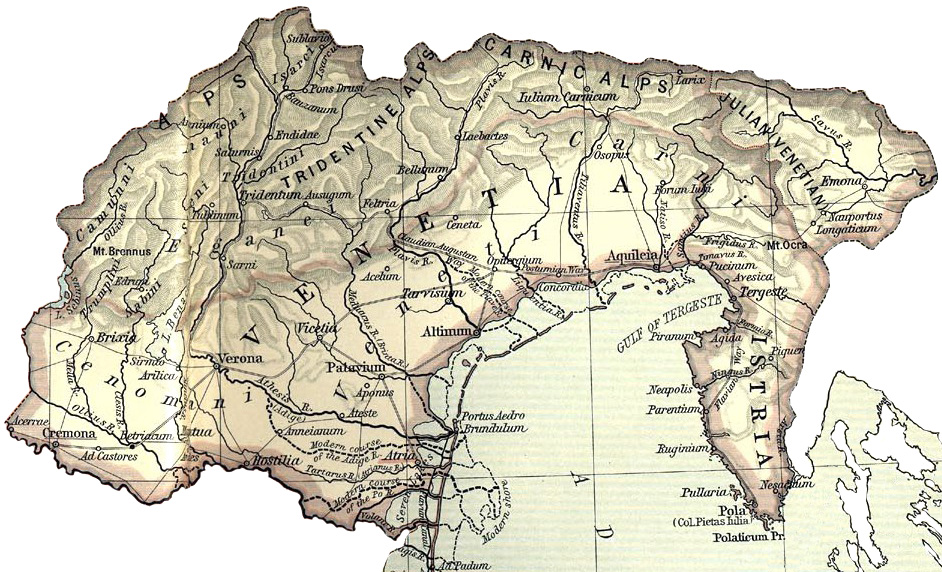 Diffusione dei laterizi di Q. Clodius Ambrosius
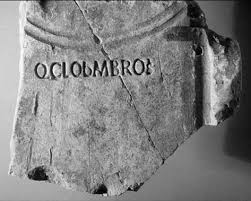 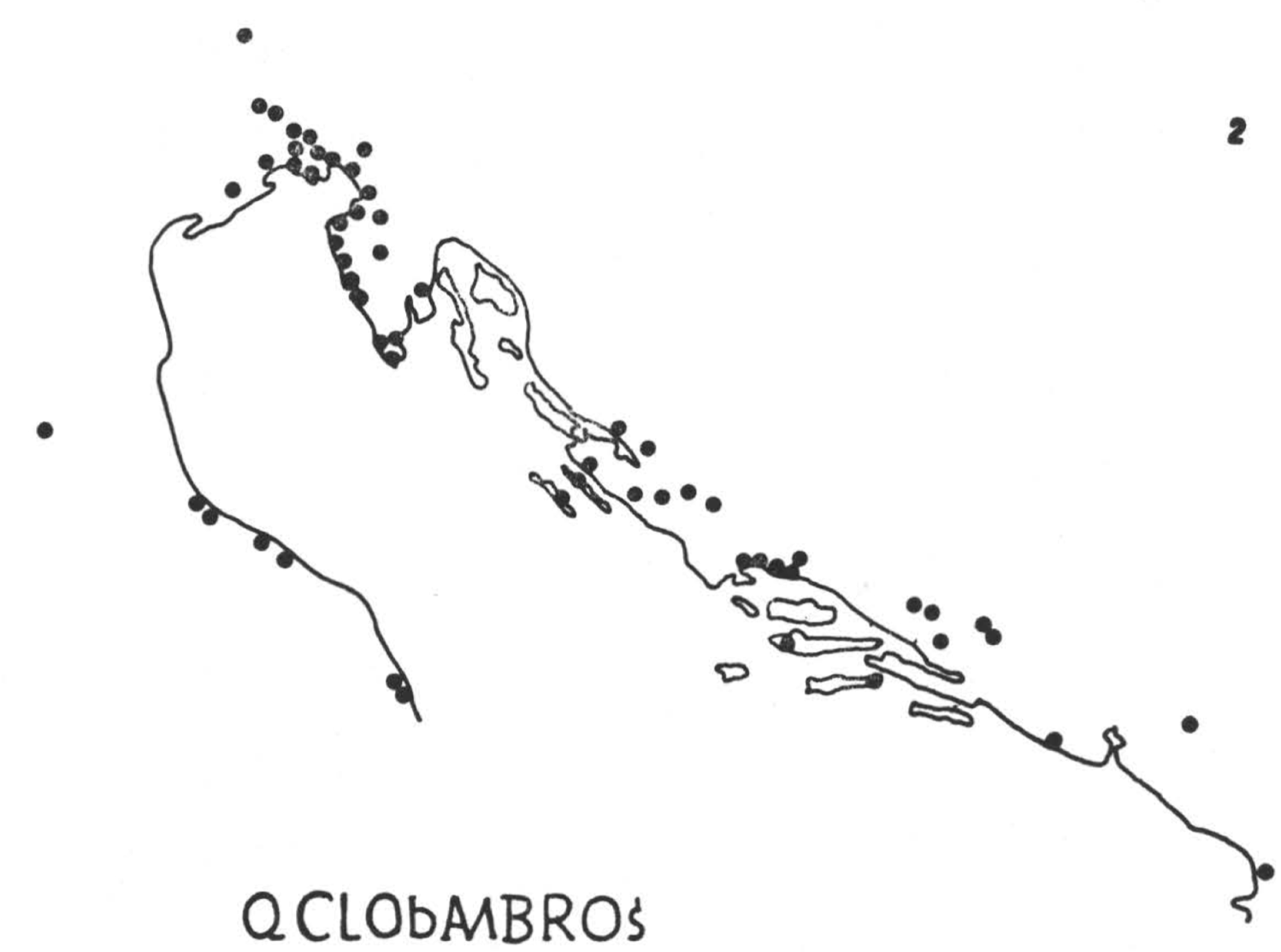 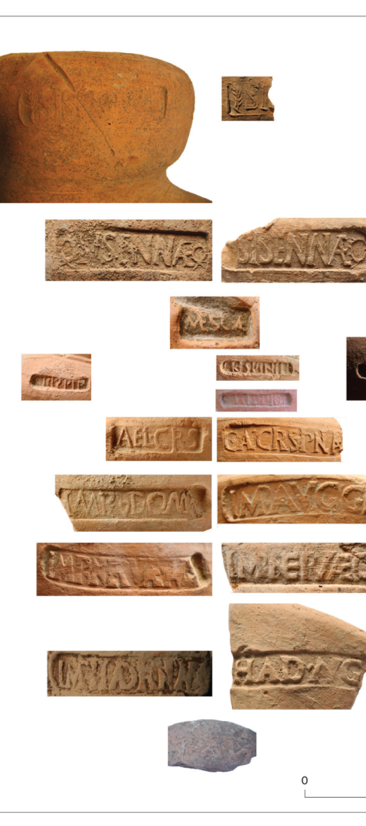 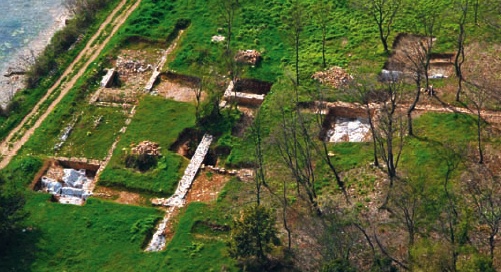 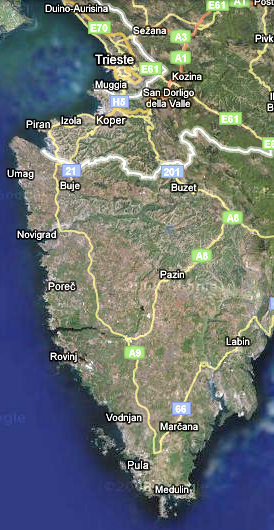 Loron
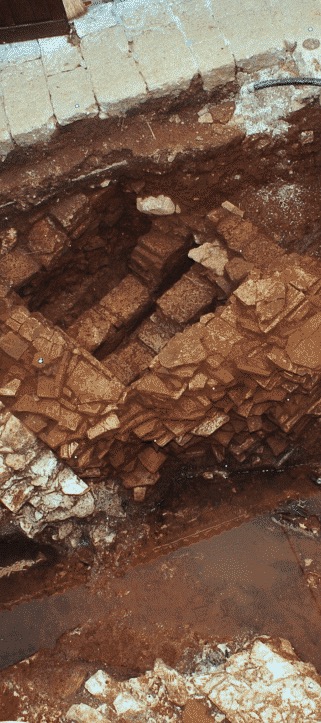 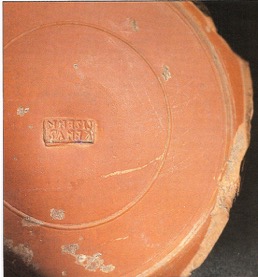 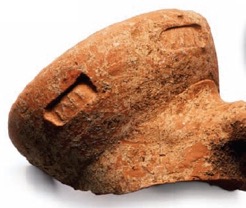 Fasana
Il sistema di comunicazioni di Aquileia
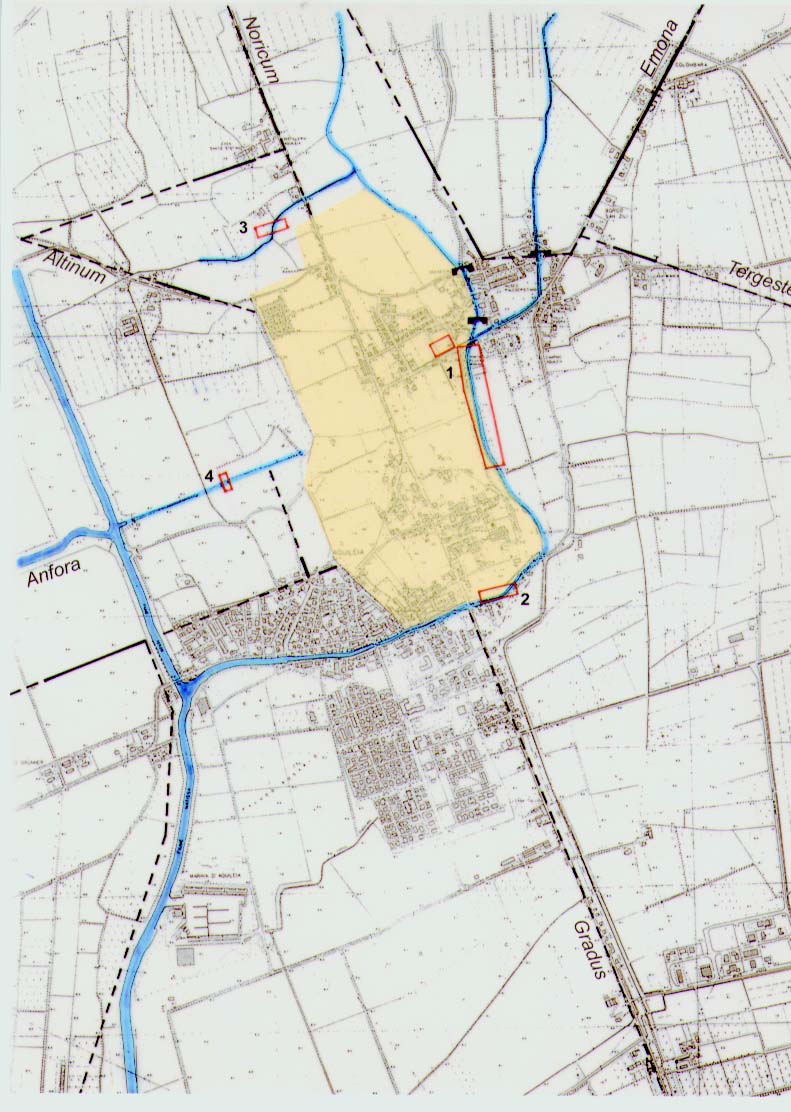 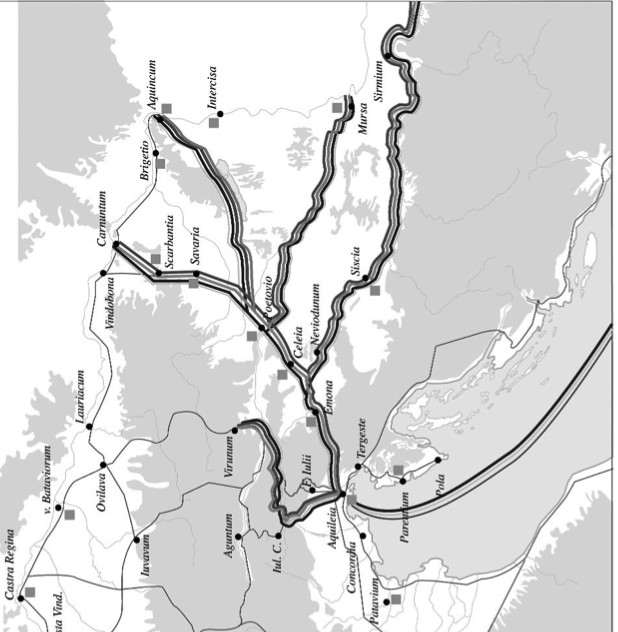 Natisone-Torre
Canale Anfora
da Aquileia alla laguna di Marano

Il Natisone col Torre
da Aquileia al valico delle Alpi Giulie
Le strade:
Via Annia 		Via Postumia 
Via per Emona	Via per Tergeste 
Via per Norico
Monumento per Minicio Italo
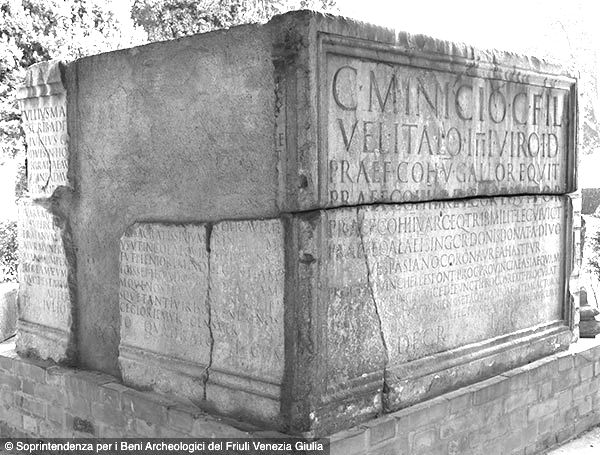 ut incolae quibus fere censemur muneri[bus]
[nobiscum fungantur


che i residenti con i quali siamo censiti 
non allo stesso modo possano essere 
sottoposti ai medesimi impegni
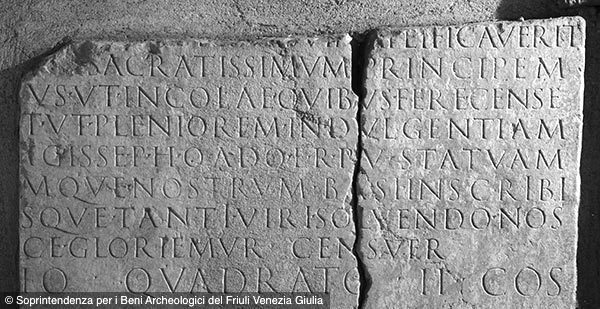 Tergeste: decreto per il senatore Lucio Fabio Severo (138-161 d.C.)
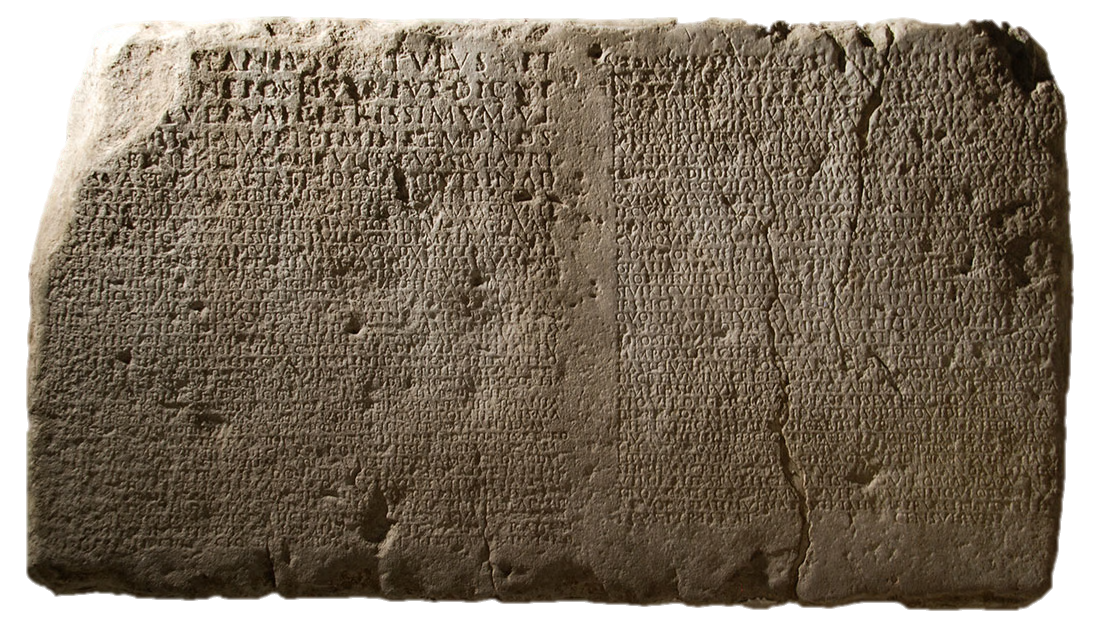 integrazione giuridica e politica dei non romani

Carni e Catali 
attribuiti da Augusto alla colonia di Tergete
Istria: frammenti di tavolette bronzee 
con elenchi di peregrini romanizzati
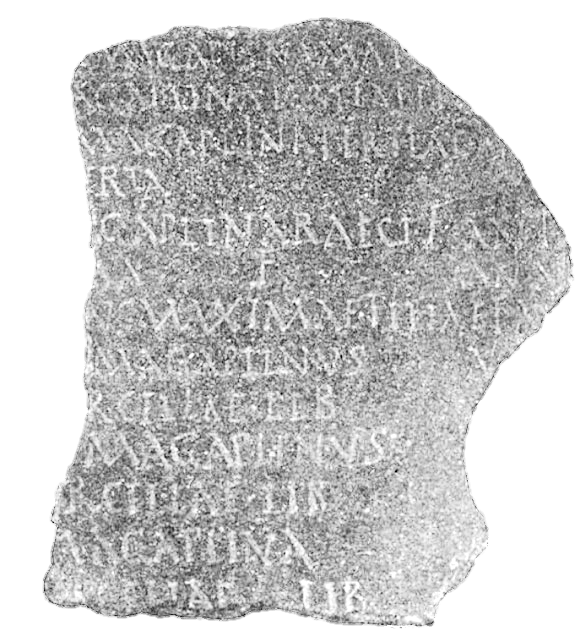 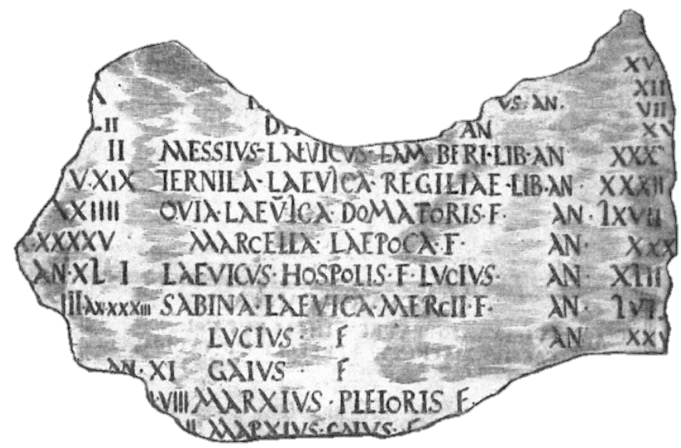 Rozzo (HR)
Capodistria (SLO)
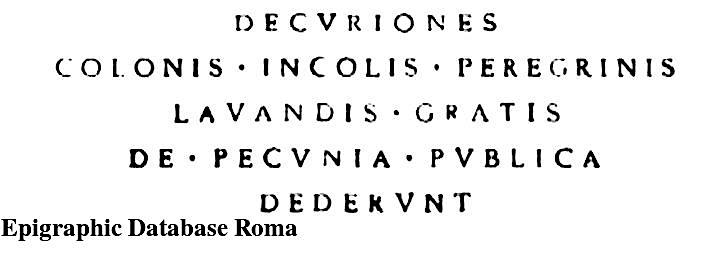 Concessione di ingresso gratuito 
ai bagni pubblici per coloni, incolae 
e peregrini
Buie (HR)
Conflitto tra i Rundictes e Lecanio Basso
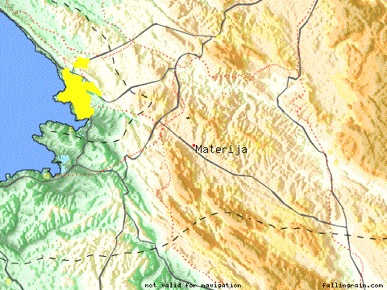 Questa strada tracciata dal centurione Azio in seguito alla 
sentenza pronunciata da Aulo Plauzio, legato di Tiberio 
Claudio Cesare Augustol Germanico, e poi trasferita dai 
Rundictes nei possedimenti di Gaio Lecanio Basso il primi-
Pilare Lucio Rufellio Severo ripristinò per ordine di Tiberio 
Claudio Cesare Augustol Germanico imperatore.
Matteria – Materija
Via Tergeste-Tarsatica
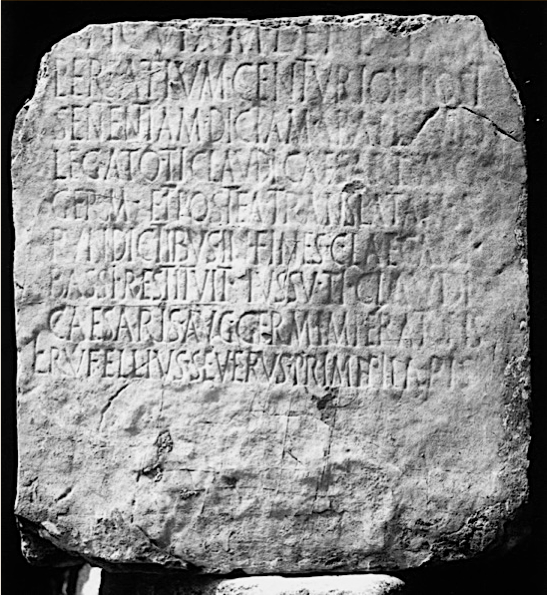 Esito favorevole ai Rundictes
et postea translatam a Rundictibus in fines C. Laecani Bassi,  restituit iussu Ti(beri) Claudi Caesaris Aug(usti) Germ(anici) imperatoris L(ucius) Rufellius Severus primipilaris.
Esito favorevole a Laecanius Bassus
et postea translatam a Rundictibus, in fines C. Laecani Bassi restituit iussu Ti(beri) Claudi Caesaris Aug(usti) Germ(anici) imperatoris L(ucius) Rufellius Severus primipilaris.
CIL V 698; I.It. X,4,376 (39-43 d.C.)
L’invasione germanica
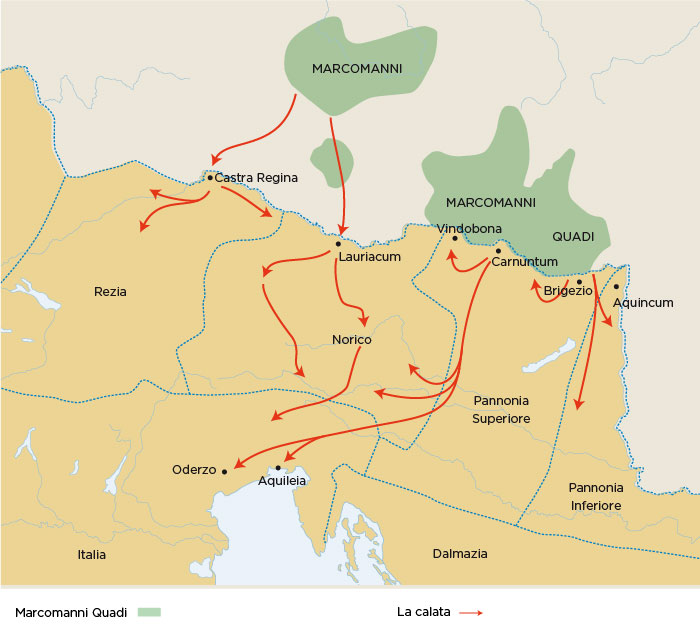 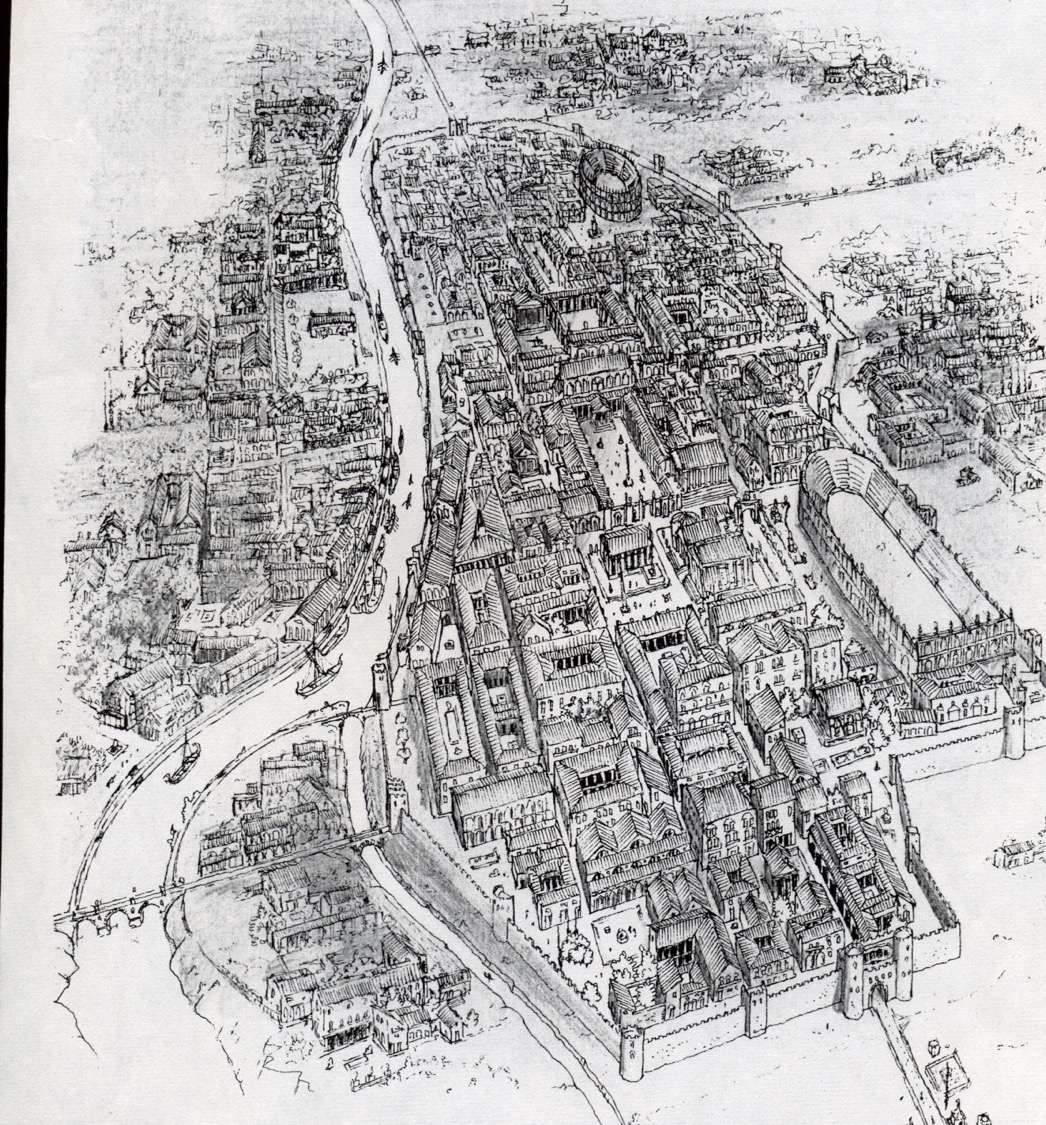 μεγίστη πόλις ...
δήμου πολυάνθρωπος ... ἐμπόριον Ἰταλίας 
Erodiano, 8, 2, 3

una grande città... 
molto popolosa
... mercato d‘Italia
devotio est Aquileiensium 
pro Romanis
SHA, Maximus, 11, 3
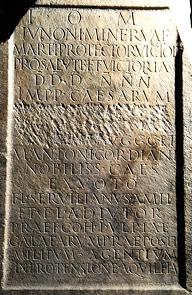 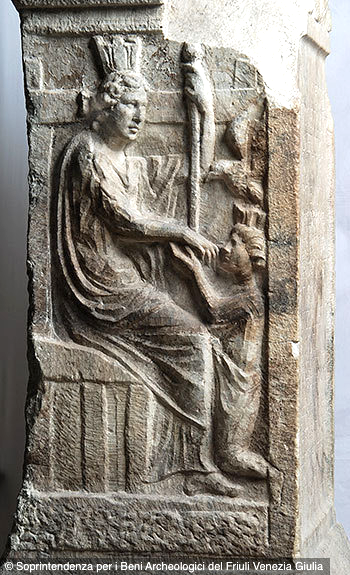 Dedica a Giove, Giunone, Minerva e Marte
PRO SALVTE ET VICTORIA 
DDD. NNN. 
IMPP. CAESARVM 
[[[M. Clodi Pupieni]]]
[[[D. Caeli Calvini]]]
[[[Balbini Au]]]GGG. ET
M. ANTONI GORDIANI
NOBILISS. CAES. 

238 d.C.
InscrAq 266
Lupa 14395
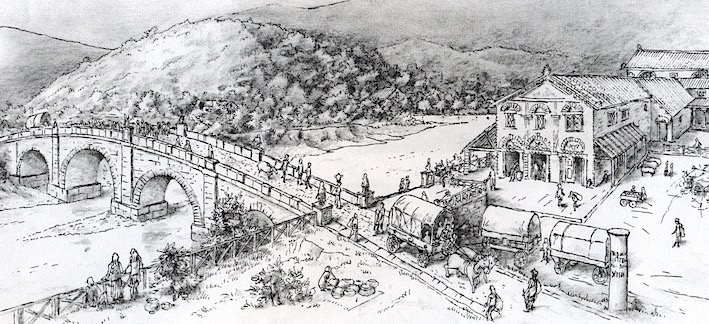 Il ponte sull’Isonzo alla Mainizza
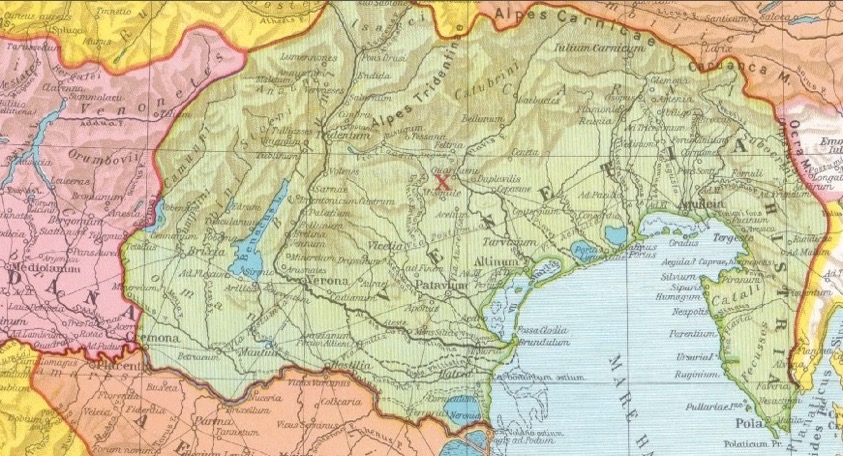 La Tetrarchia

La provincia “Venetia et Histria”
Diocleziano e Massimiano ad Aquileia
[Apollini] Beleno
[Imperatore]s Caesares
[C(aius) Aur(elius) Val(erius) D]iocletianus et
[M(arcus) Aur(elius) M]aximianus
[p(ii) f(elices) invi]cti Aug(usti duo)
[---] dedicaverun(t) .
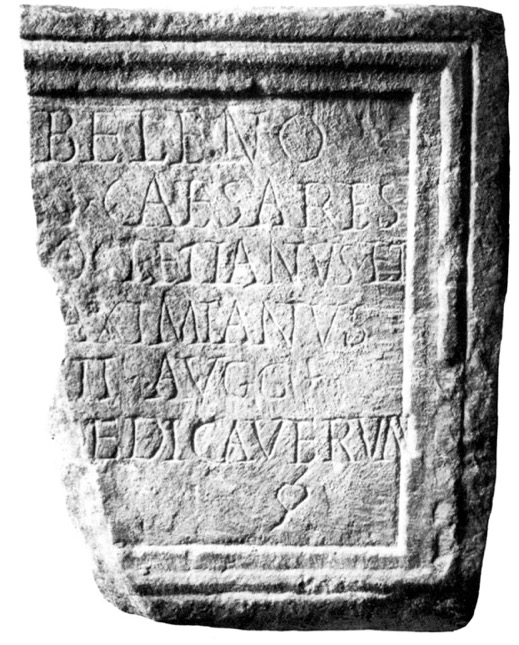 Ad Apollo Beleno 
gli Imperatori Cesari 
Gaio Aurelio Valerio Diocleziano e 
Marco Aurelio Massimiano, 
pii, felici, Augusti ... dedicarono.
CIL, V 73
 IAq 127
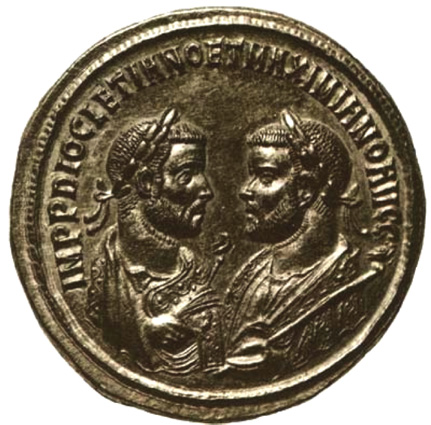 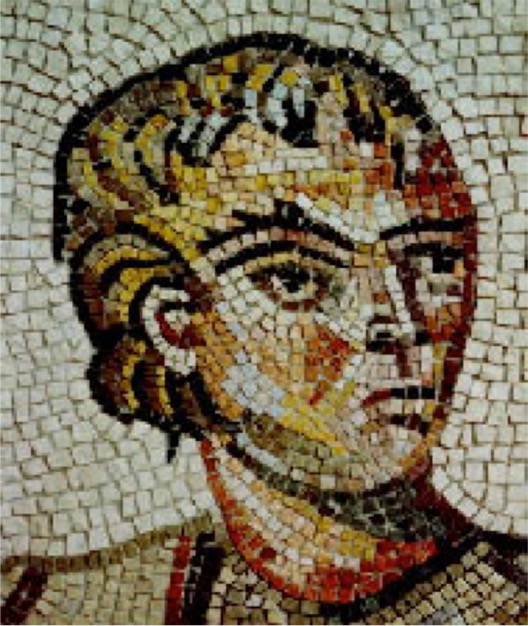 Costantino I (?)
Diocleziano e Massimiano
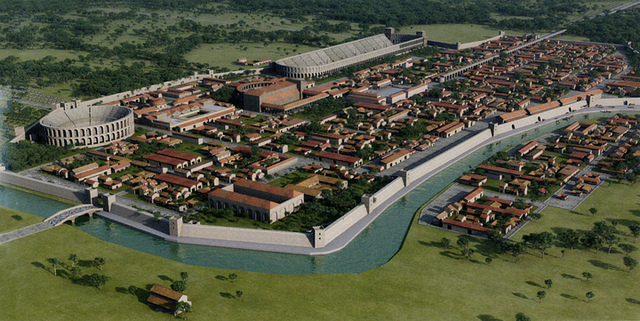 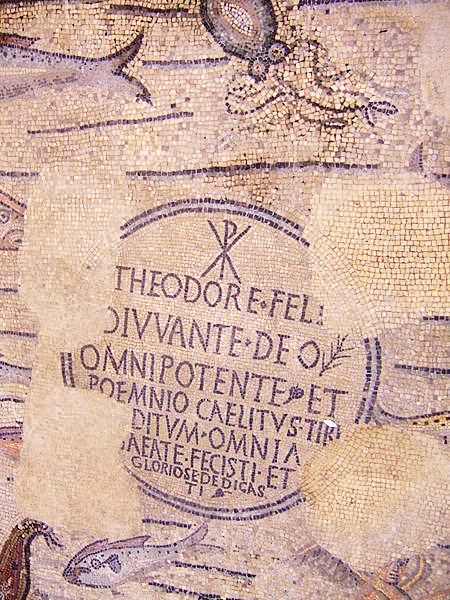 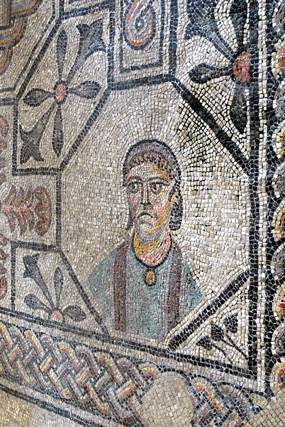 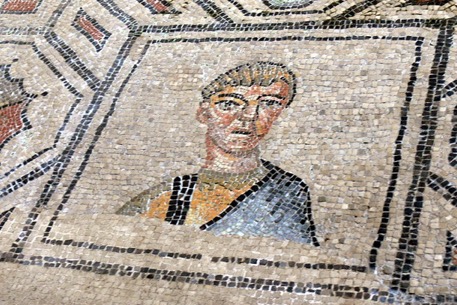 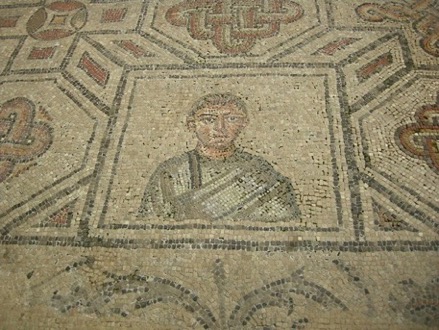 Aquileia: mosaici della Basilica di Theodorus
Aquileia, Basilica
ritratti musivi dei donatori
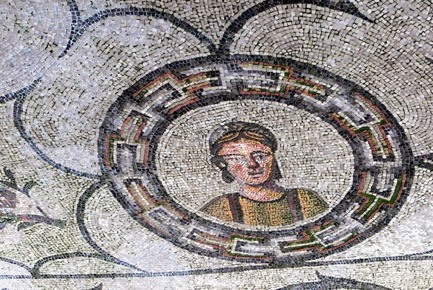 Claustra Alpium Iuliarum
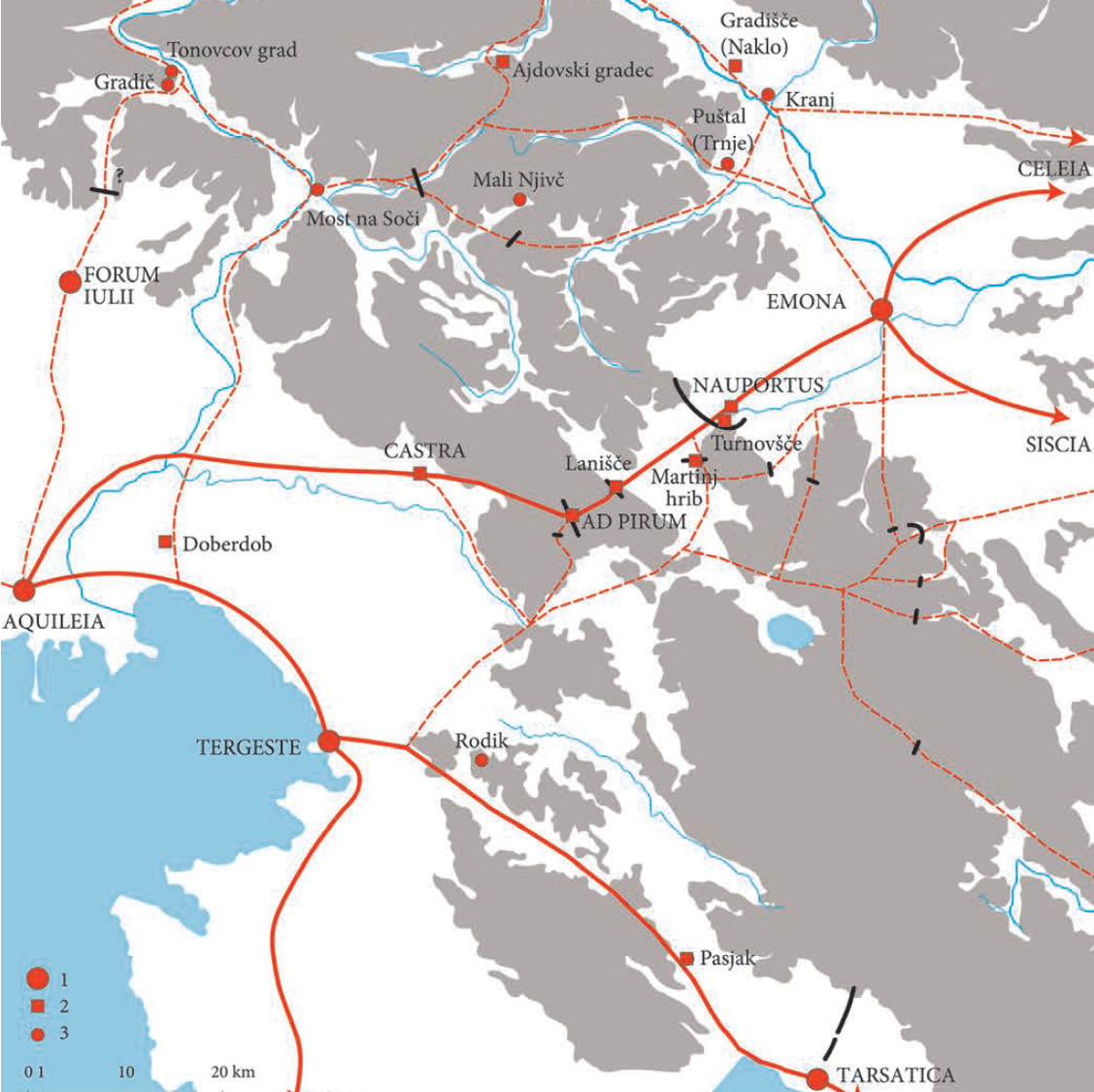 Fluvio Frigido
Città
Fortificazioni
Insediamenti
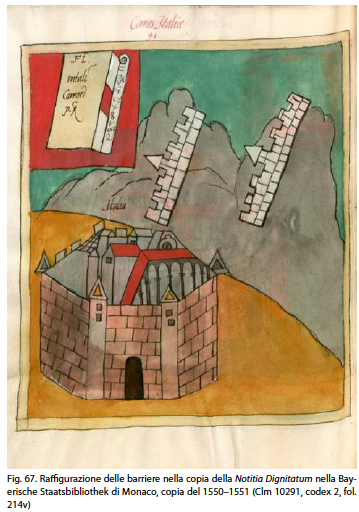 Aquileia e i Claustra Alpium Iuliarum
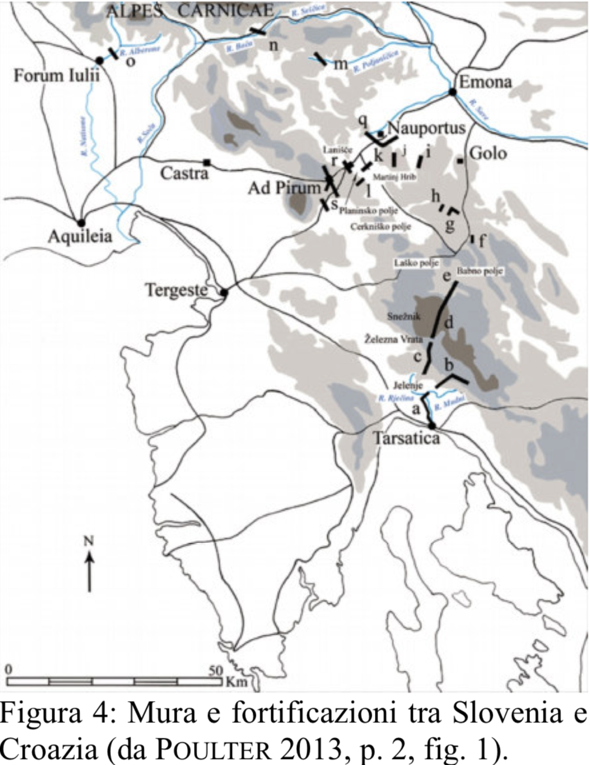 Ad Pirum, in Alpe Iulia 
(Hrusica – Selva del Pero)
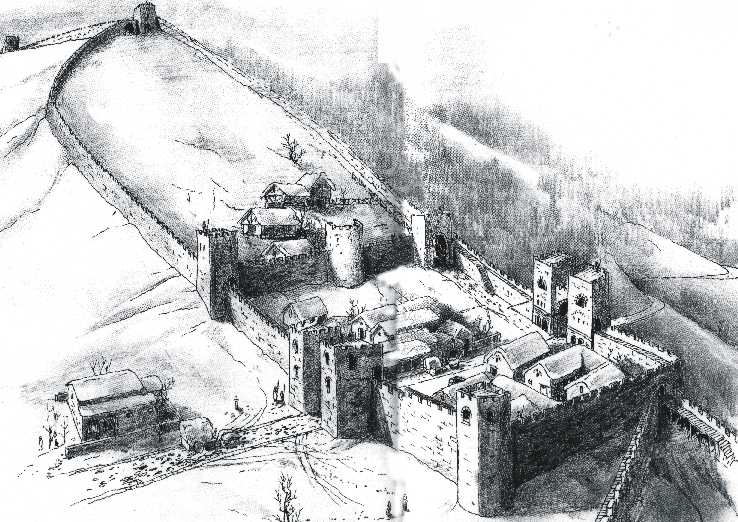 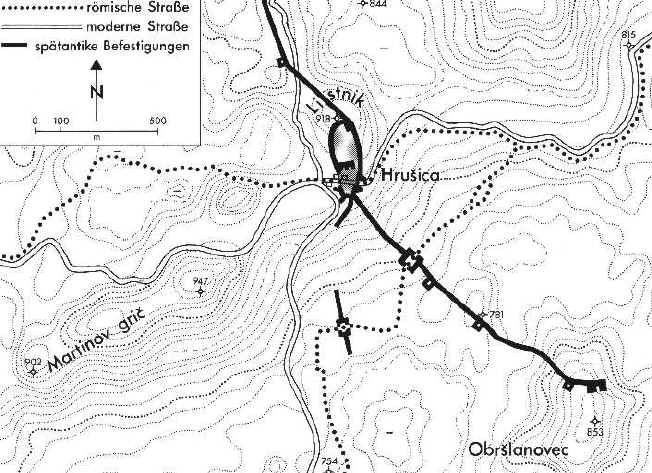 Ad Pirum
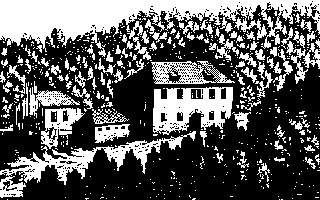 Birnbaumerwald
Stazione di posta austriaca
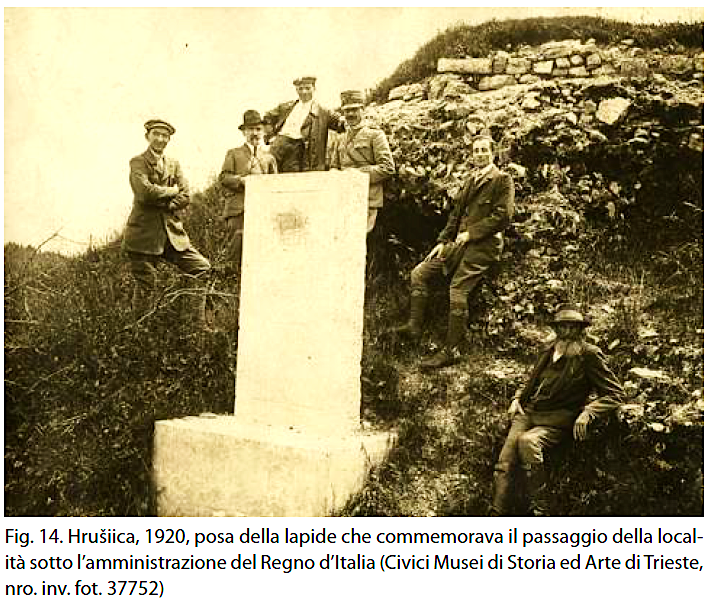 Hrusica
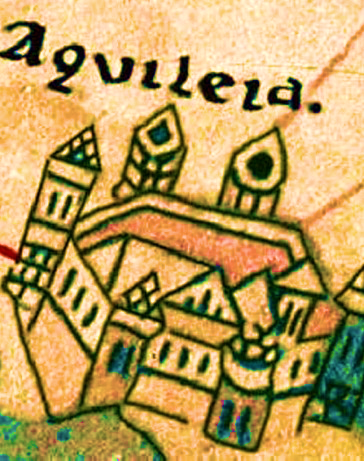 Aquileia nel IV sec. d.C.
fiorente per posizione e ricchezze, e circondata 
da valide mura
			   Ammiano, 21, 11, 2
E’ mercato degli Italici presso il mare assai felice e fiorente 
di ricchezza
			           Giuliano, Opere, 17, 24
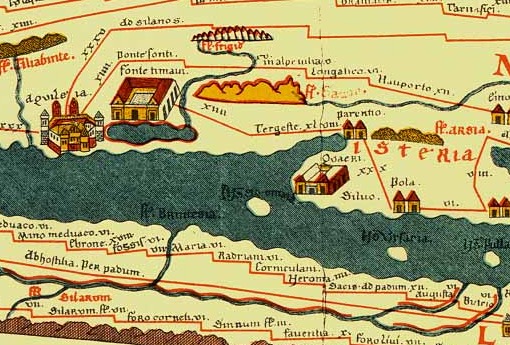 cresciuta in importanza per un merito recente, 
o Aquileia, sarai invocata come la nona tra le città illustri, colonia italica posta davanti 
ai monti dell’Illiria, molto famosa 
per le tue mura 
e per il tuo porto
Ausonio, Ordo urbium nobilium, 9
Tabula Peutingeriana(Codex Vindobonensis 324)
Frammento di un epistilio (383-392 n.Chr.)
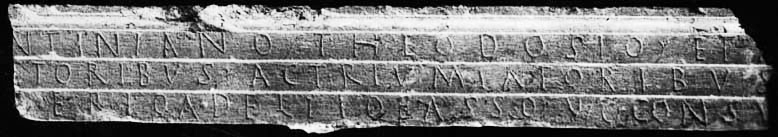 InscrAq 450
[---]ntiniano  Theodosio  et  A[---]
[---]ctoribVs  ac  triVmfatoribVs [---]
[---]erio  Adelfio Basso v c consV[---]
[D(ominis) n(ostris) Fl(aviis tribus) Vale]ntiniano Theodosio et A[rcadio]
[Piis Felicibus vi]ctoribus ac triumfatoribus [semper Aug(ustis tribus)]
[Aquil(eienses) cur(ante) Val]erio  Adelfio Basso v(iro) c(larissimo) consu[l(ari) Ven(etiae) et  Histr(iae)].
Ai nostri tre signori Flavii Valentiniano, Teodosio e Arcadio, pii, felici, vittoriosi e trionfatori, sempre Augusti,  gli Aquileiesi dedicarono, a cura del chiarissimo senatore Adelfio Basso, governatore di rango consolare della Venetia et Histria.
Frammento di una dedica di un edificio in onore dei SS. Apostoli
FONTEM IN HONOREM
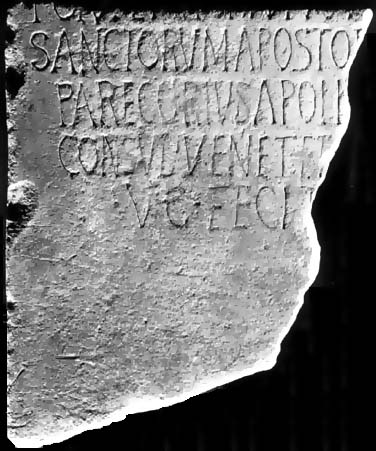 LOR
INAR
HISTR
------
fontem in honor[em]
sanctorum Apostol[or(um)]
Parecorius Apollinar[is]
consul(aris) Venet(iae) et [Histr(iae)]
v(ir) c(larissimus) fecit.
InscrAq 2905
Vergone 2007, Nr. 15
Il fonte battesimale in onore dei santi Apostoli fece costruire il chiarissimo senatore Parecorio Apollinare,  governatore di rango consolare della Venetia et Histria.
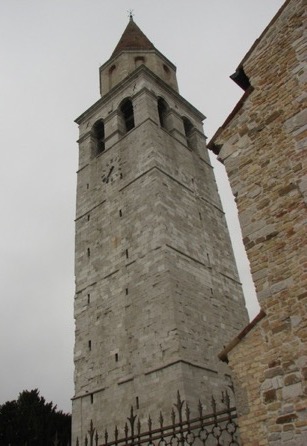 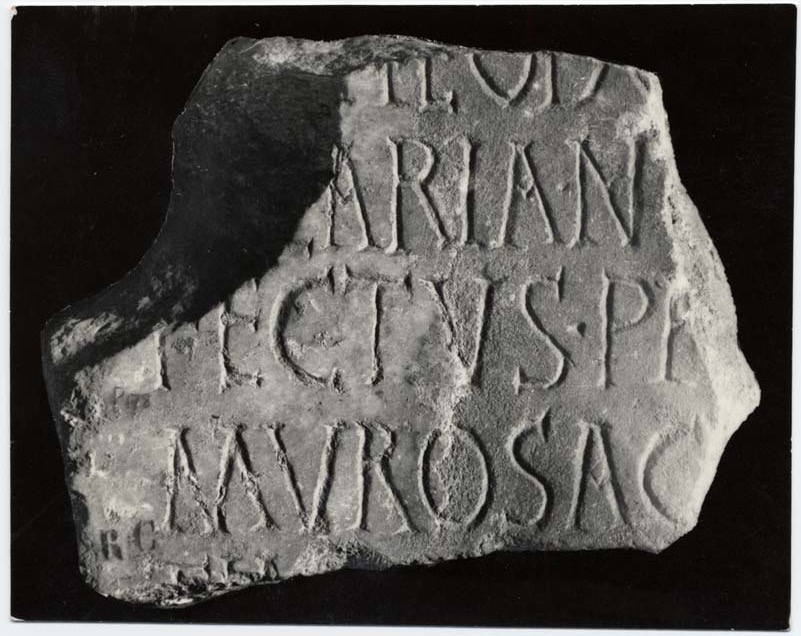 Frammento della dedica delle mura e delle torri da parte di Teodosio (I. o II. ?)

rinv. nel 1877 reimpiegato nel campanile
[--- et T]heodo[sio ---]
[--- Hi]larian[us ---]
[--- prae]fectus pr[aetorio ---]
muros ac [turres ---]
[---]tia [---]
Attila e Aquileia: medaglia rinascimentale
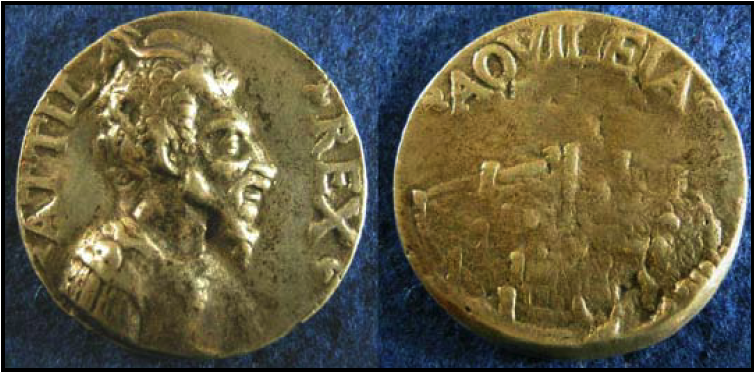 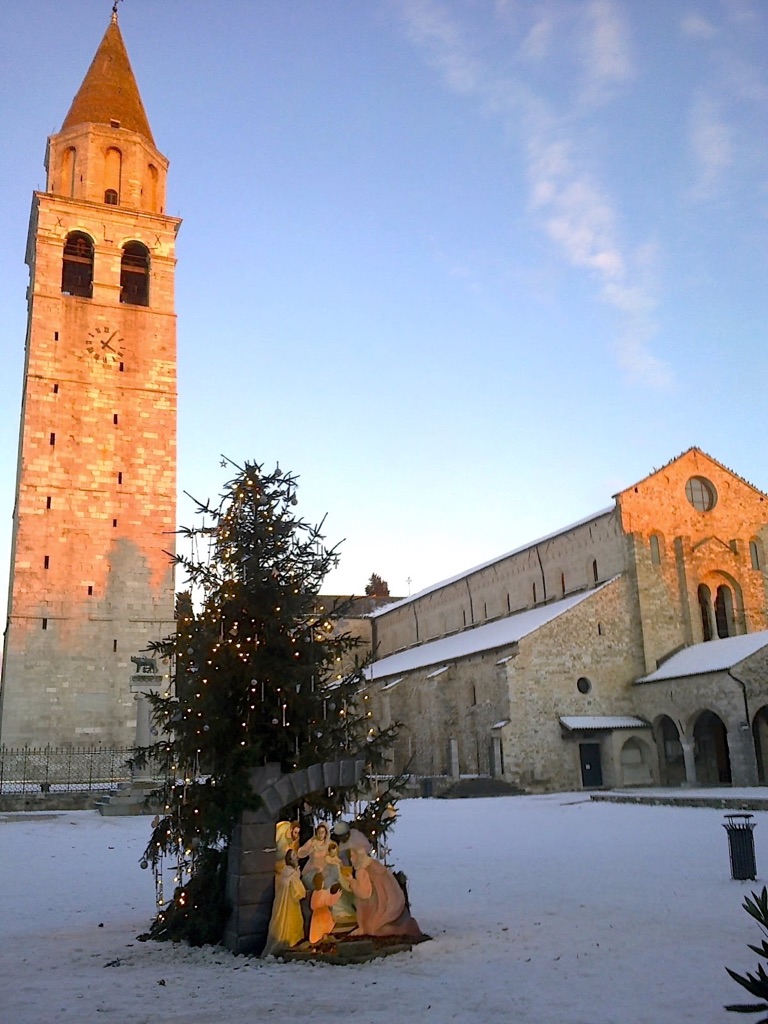 Post annum horribilem MMXX
Dies sollemnes Nativitatis
Annum Novum Faustum 
Felicem Fortunatumque 
vobis oro
Storia della Venezia Giulia in età romana


Per i principali avvenimenti e la cronologia:
RegioneStoriaFVG: https://www.regionestoriafvg.eu/tematiche/tema/272/Antico


Per approfondire:
Aquileia dalle origini alla costituzione del ducato longobardo:
- Storia, amministrazione, società, Antichità Altoadriatiche 54, Trieste 2003
- Topografia, urbanistica, edilizia pubblica, Antichità Altoadriatiche 59, Trieste 2004
- Territorio, economia, società, Antichità Altoadriatiche 65, Trieste 2007